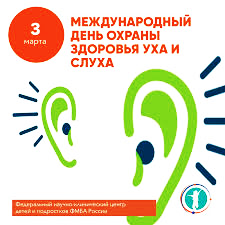 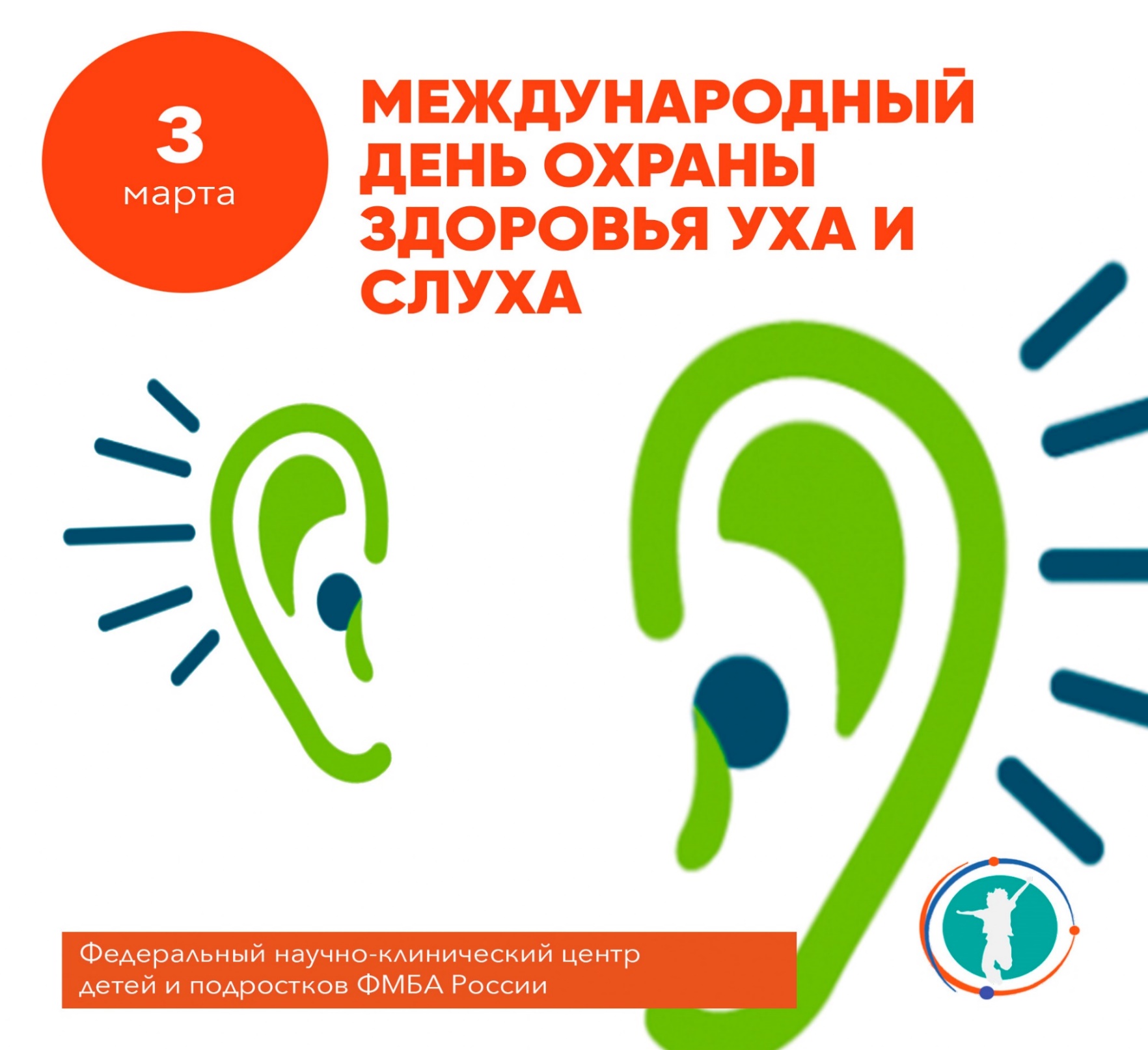 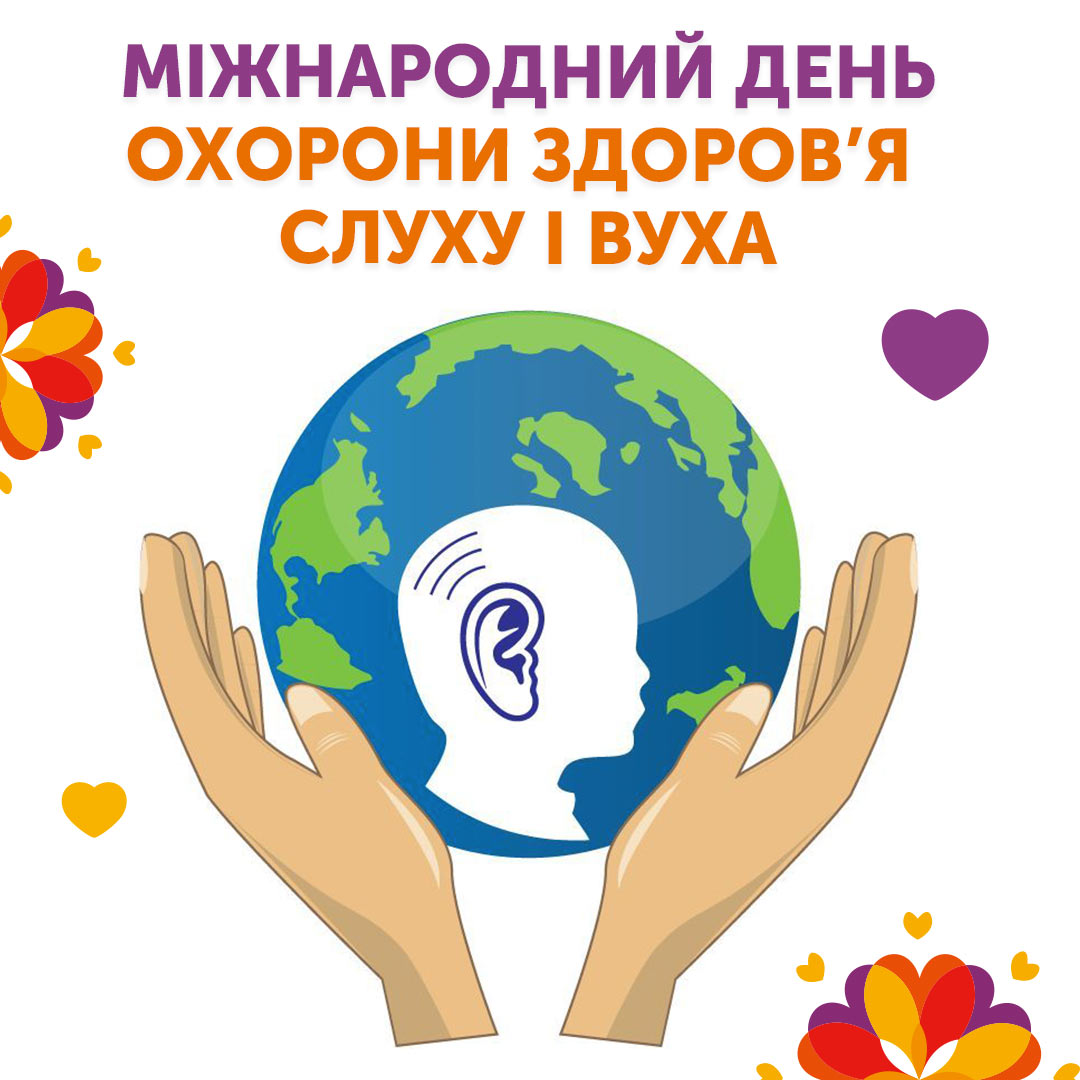 СОВЕТЫ, КОТОРЫЕ ПОМОГУТ  ЗАЩИТИТЬ СЛУХ
Снизьте громкость звука на ваших аудиоустройствах. Вы можете воспользоваться приложением для отслеживания уровня громкости или вручную установить безопасный уровень звука на вашем устройстве.
Используйте наушники с шумоподавлением, чтобы не увеличивать громкость на устройстве в шумных местах. Также убедитесь, что наушники плотно прилегают к ушам и не забывайте почаще обрабатывать их, к примеру  влажной салфеткой.
В шумных местах используйте беруши или другие средства защиты органов слуха.
Держитесь как можно дальше от источников громких звуков, таких как колонки, оборудование или техника. Если это невозможно, используйте средства защиты органов слуха.
Проводите меньше времени в местах с повышенным уровнем шума, таких как бары, и на шумных мероприятиях, таких как концерты и фестивали. Как можно чаще давайте ушам отдохнуть от шума. Так, если вы находитесь в шумном месте, каждый час делайте 10-минутный перерыв и проводите его в тихой зоне.
Не уверены, какой звук считается слишком громким? Вы можете воспользоваться бесплатными приложениями для проверки уровня звука. Звуки интенсивностью ниже 80 дБ, как правило, безопасны. Если у вас нет приложения, обратите внимание на то, приходится ли вам повышать голос, чтобы вас услышал человек, стоящий рядом. Если да, то звук слишком громкий.
Следите за появлением признаков потери слуха, таких как шум или звон в ушах (тиннитус) или проблемы с восприятием некоторых звуков или речи собеседника. При возникновении таких симптомов обратитесь к специалисту.